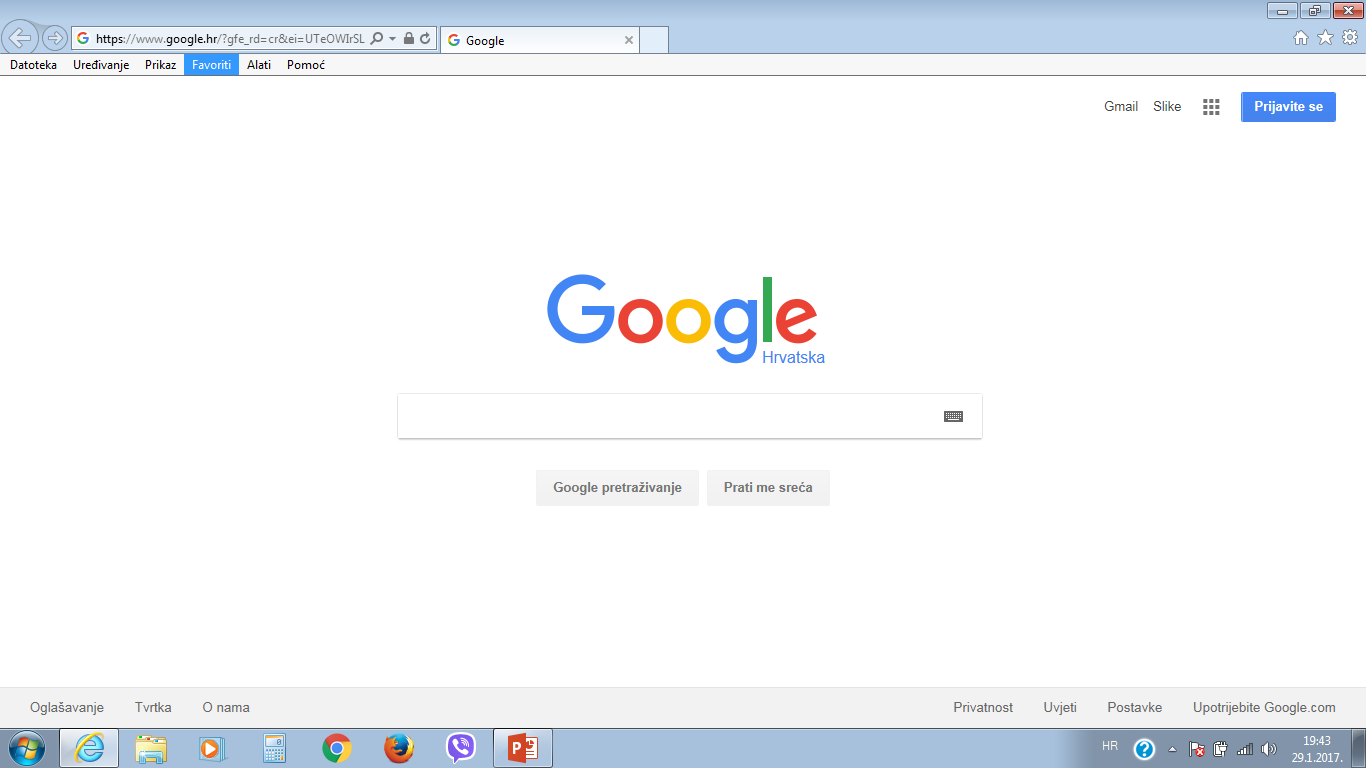 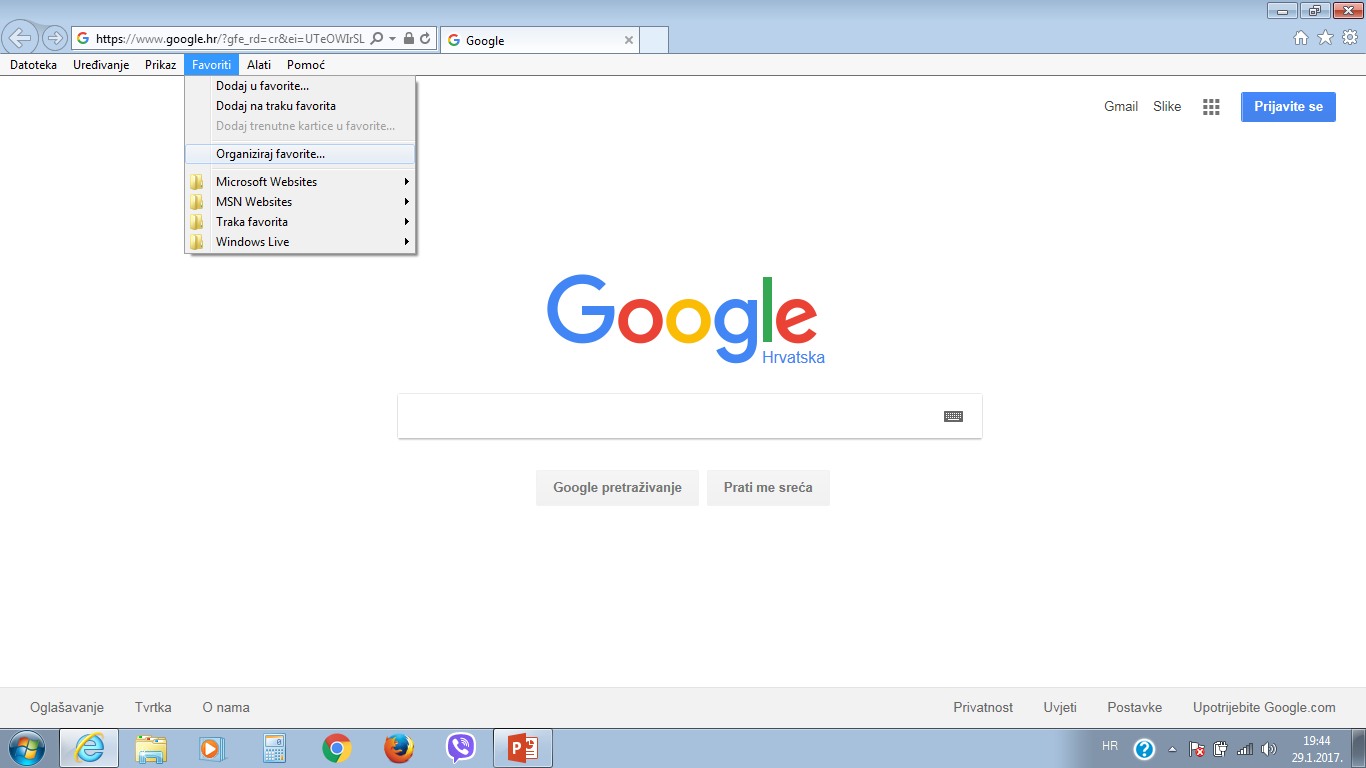 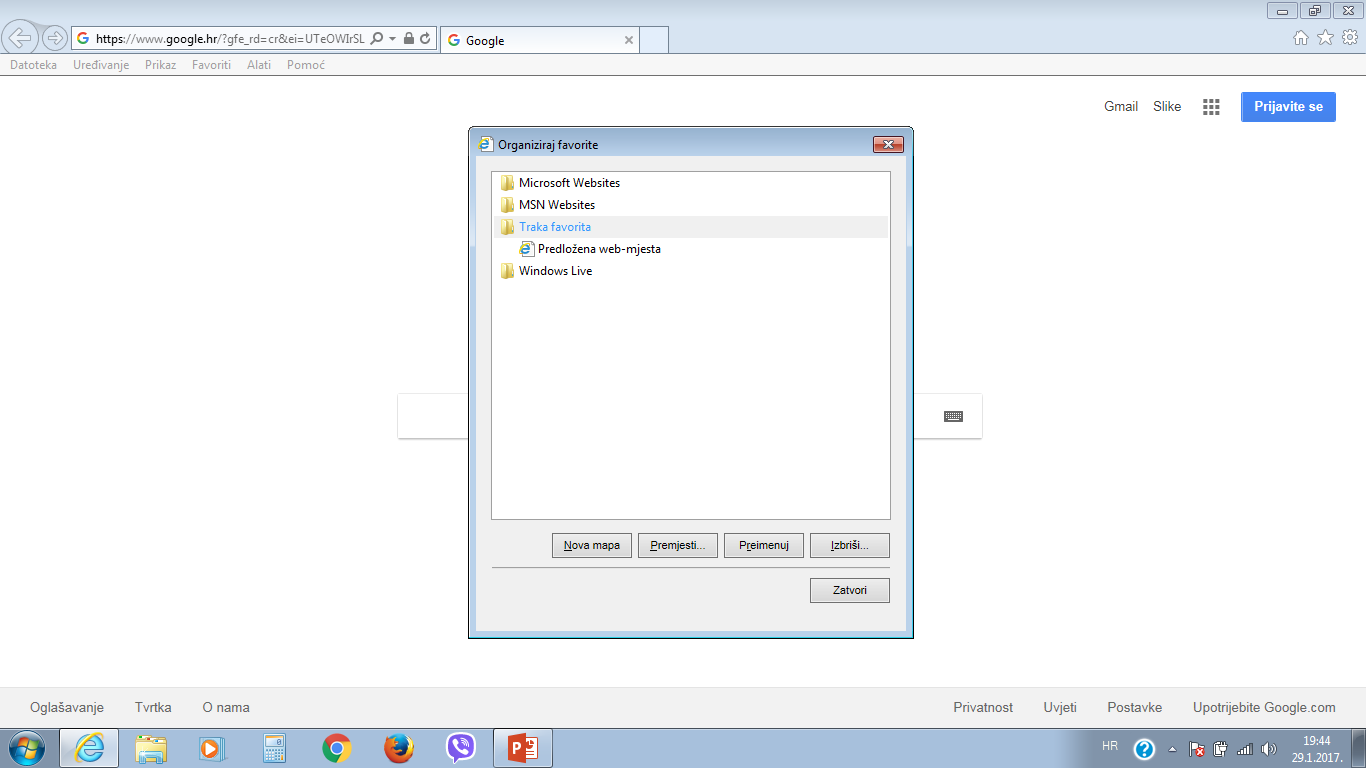 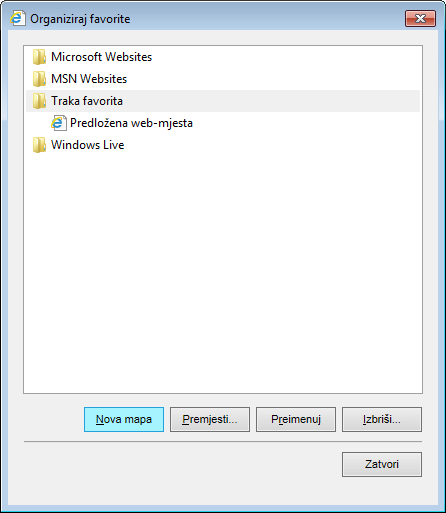 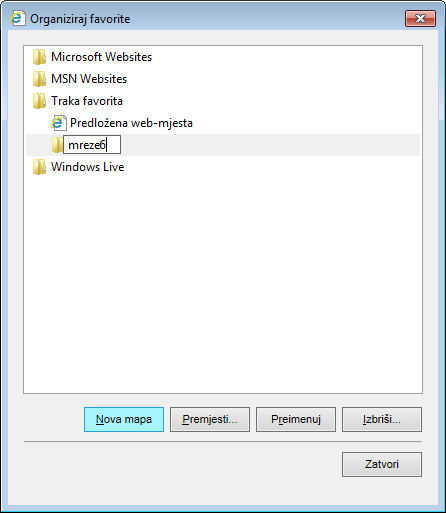 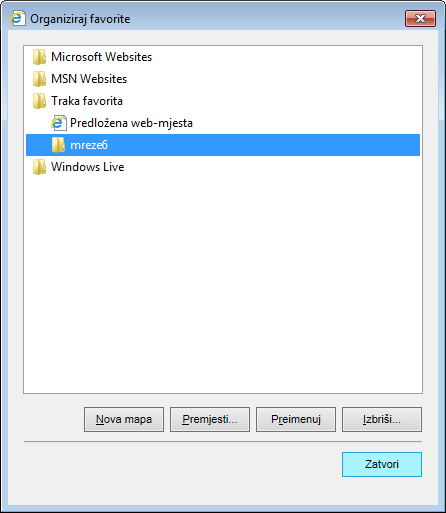 LOCAL AREA NETWORK (LAN)
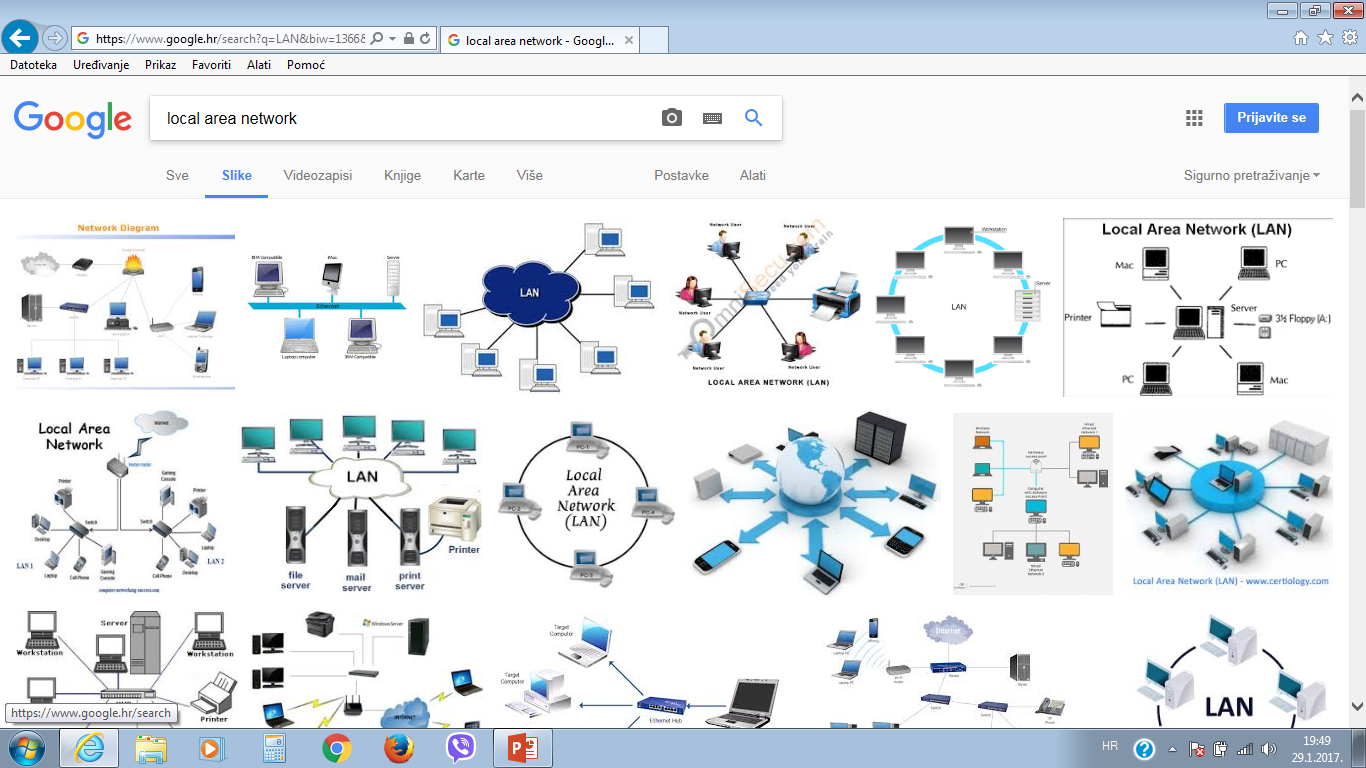 METROPOLITAN AREA NETWORK (MAN)
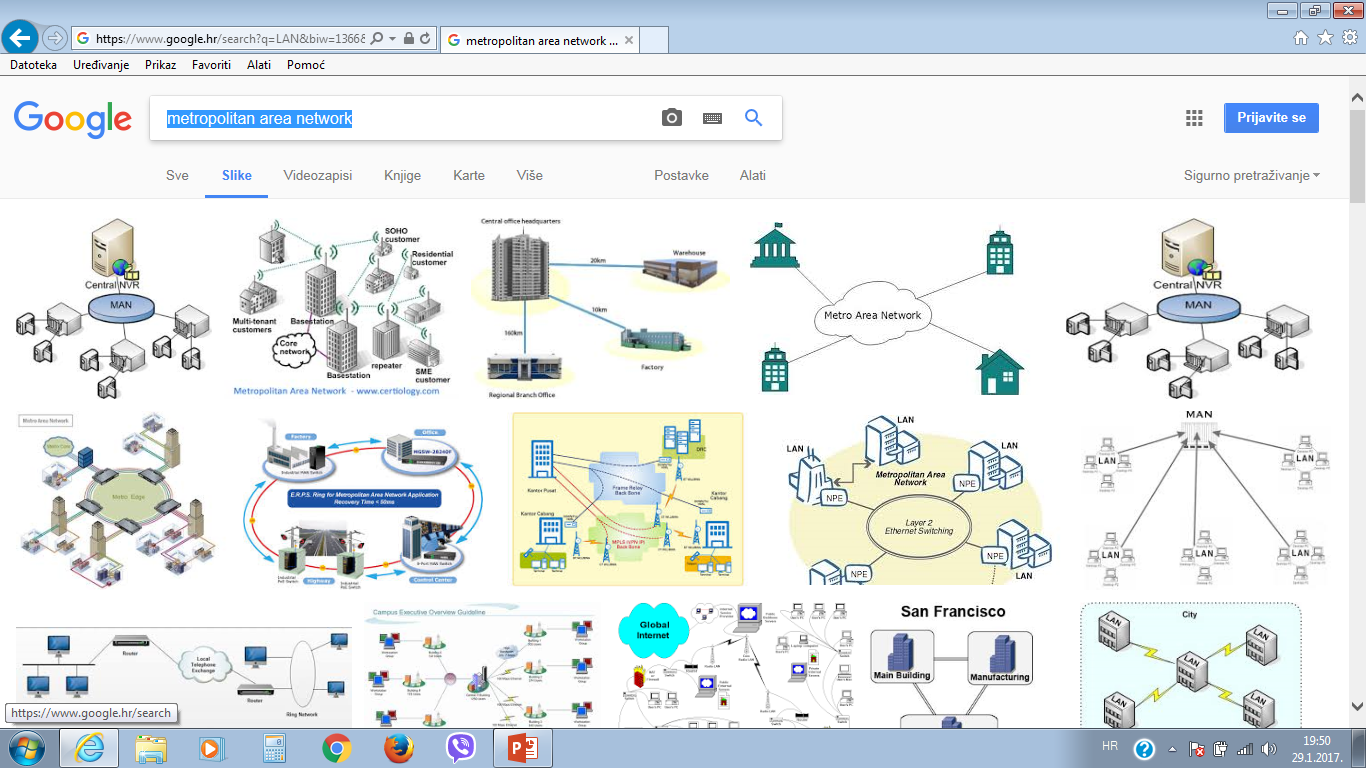 WIDE AREA NETWORK (WAN)
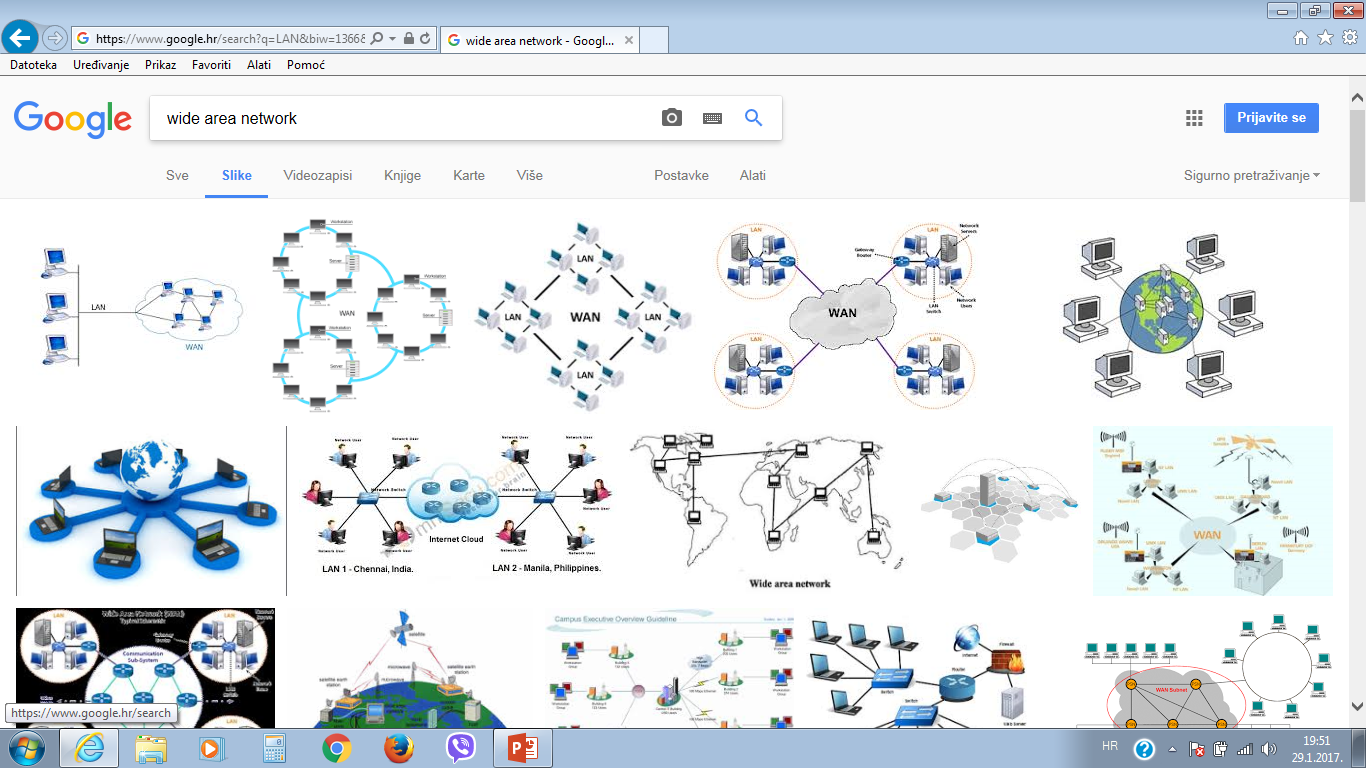 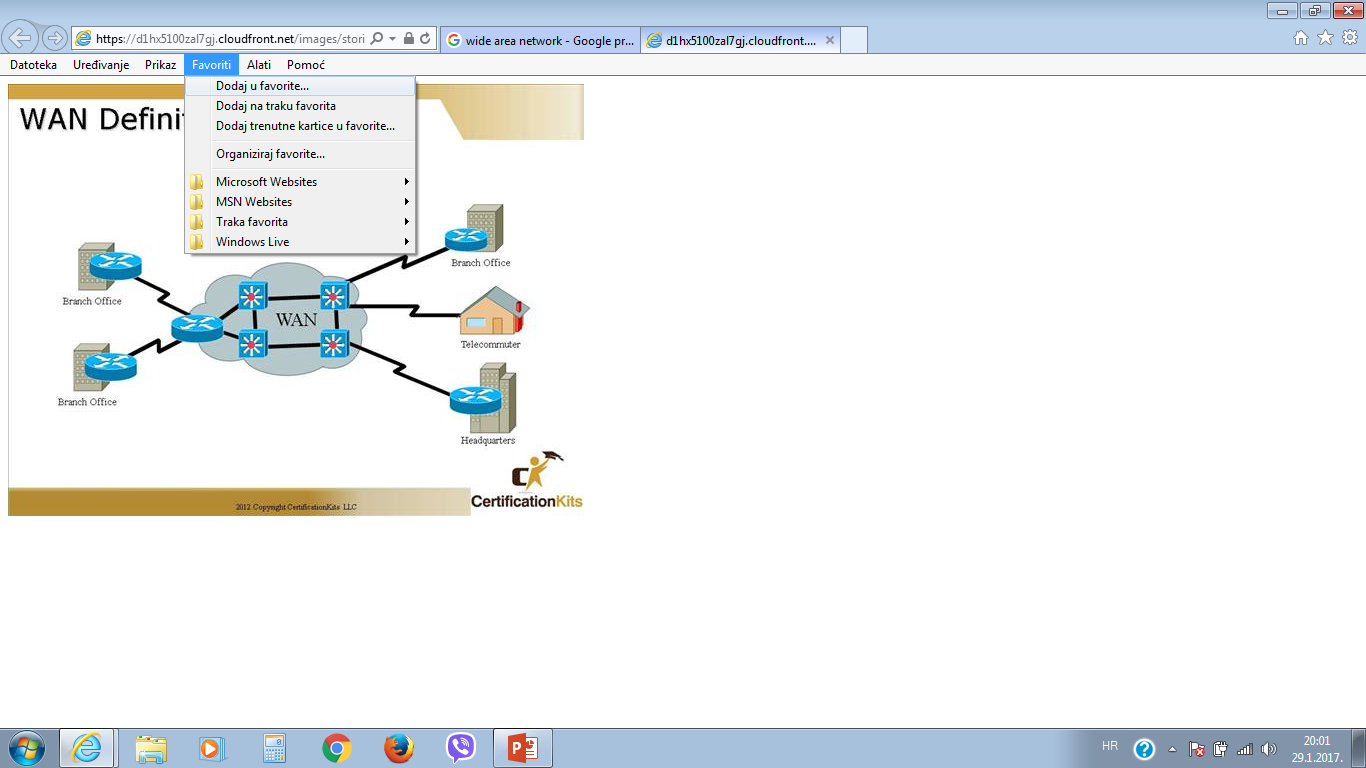 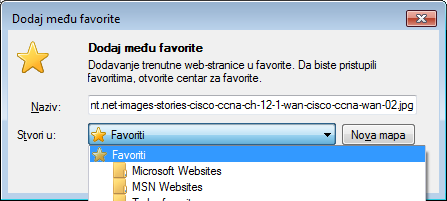 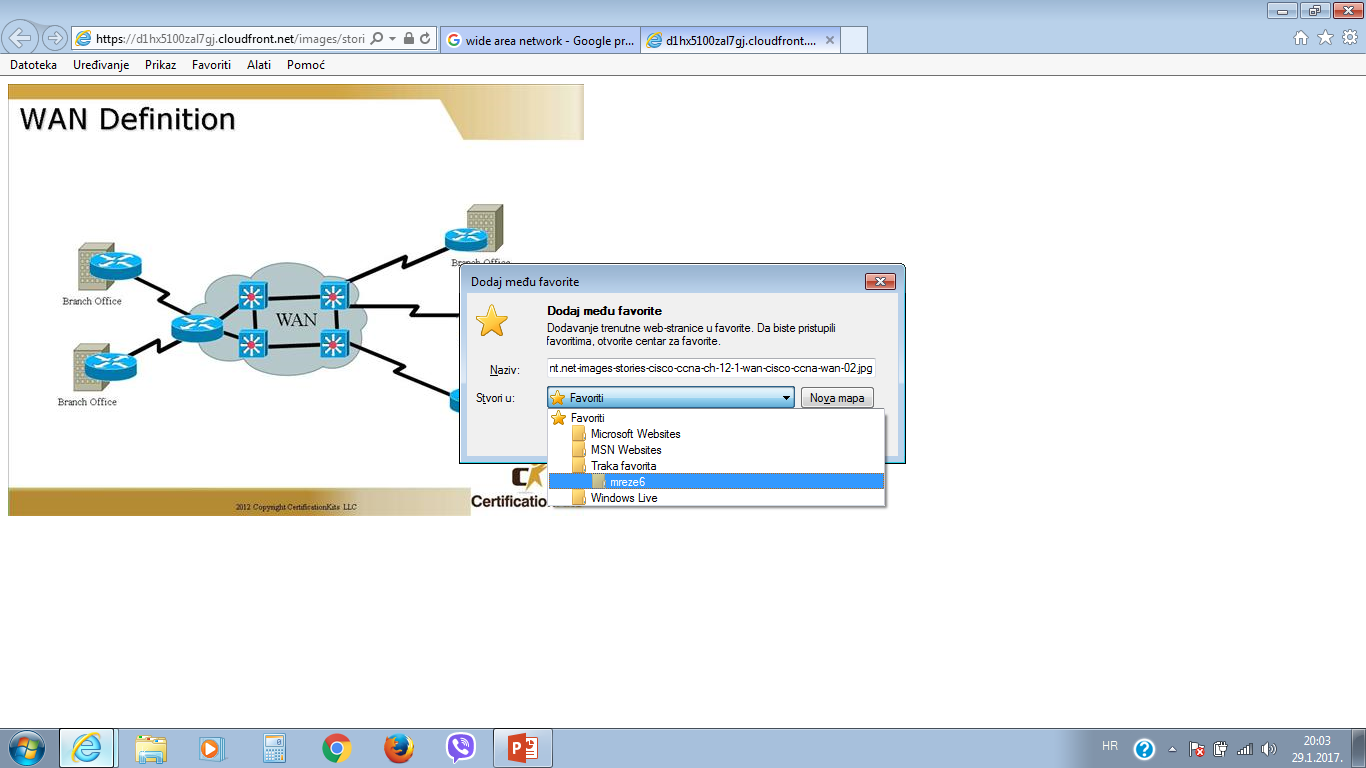 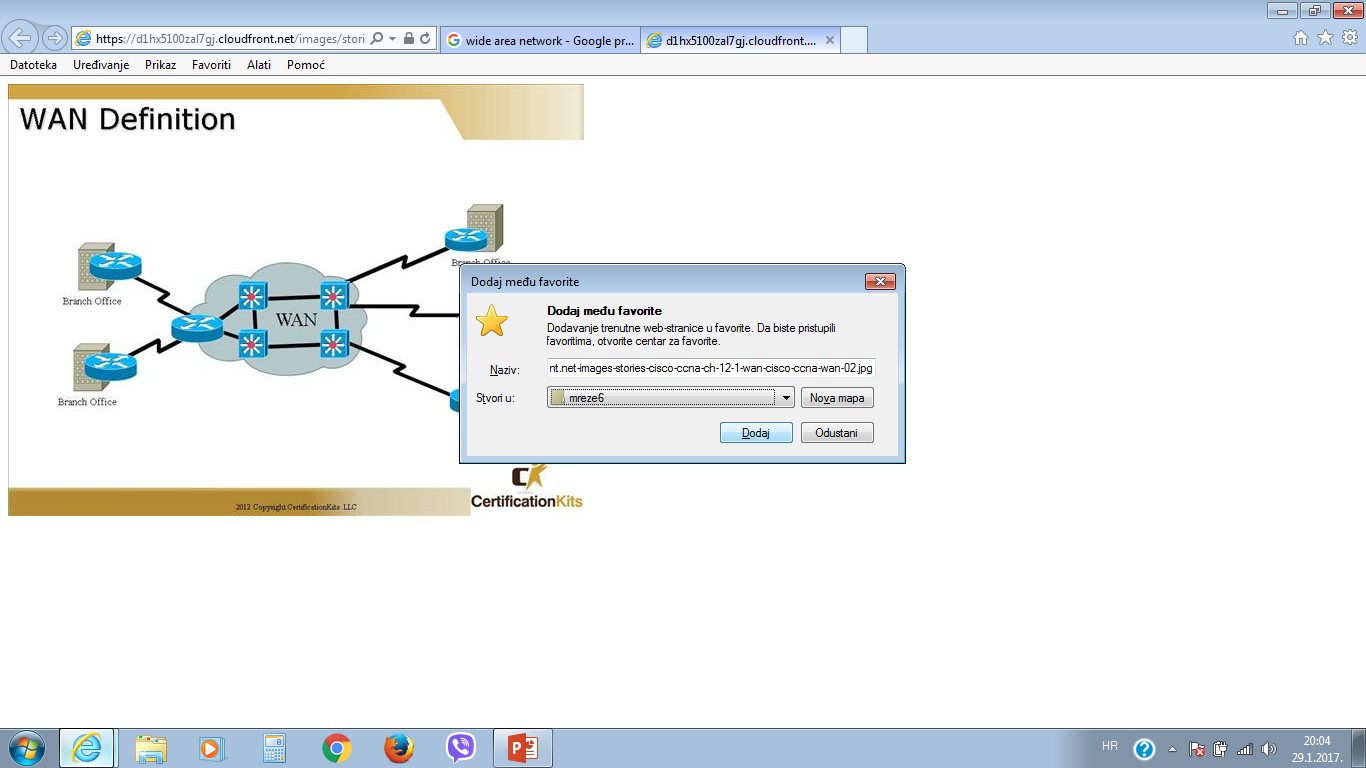 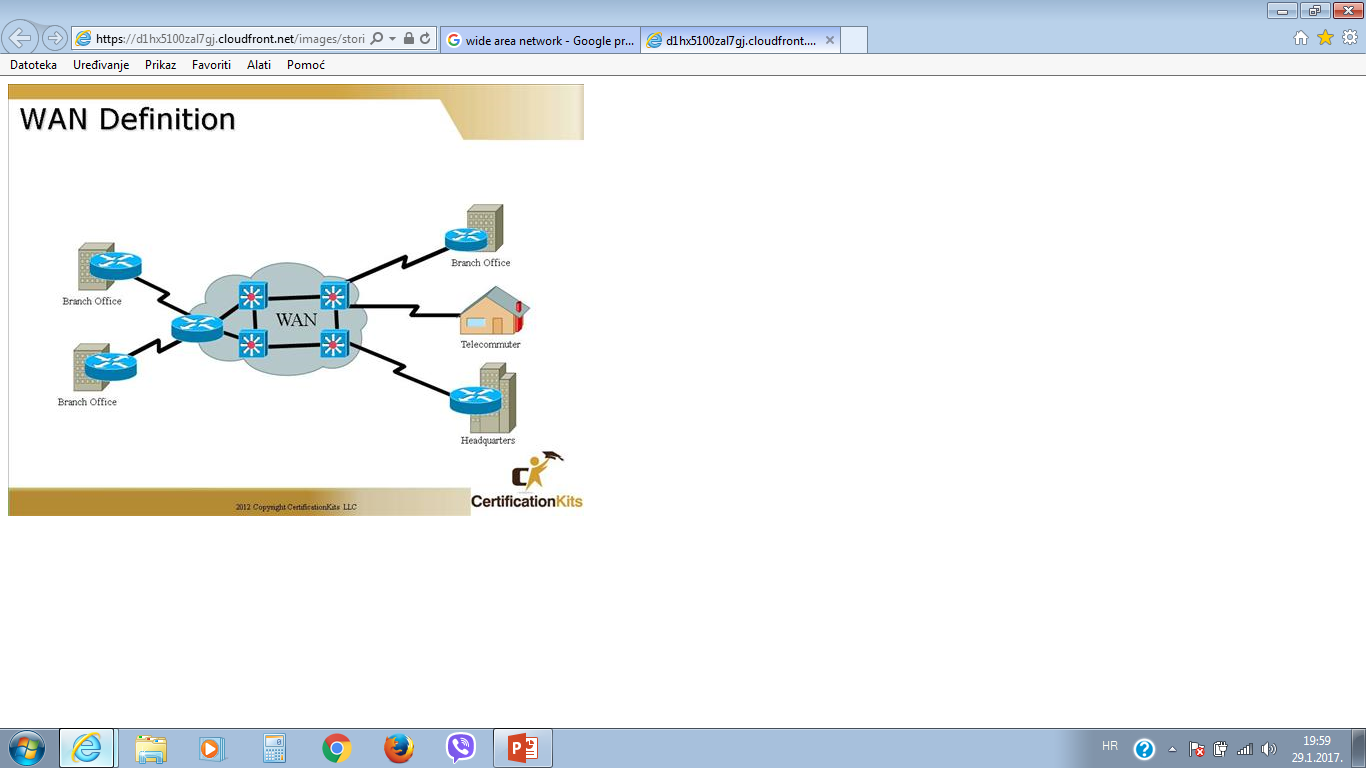 INTERNET
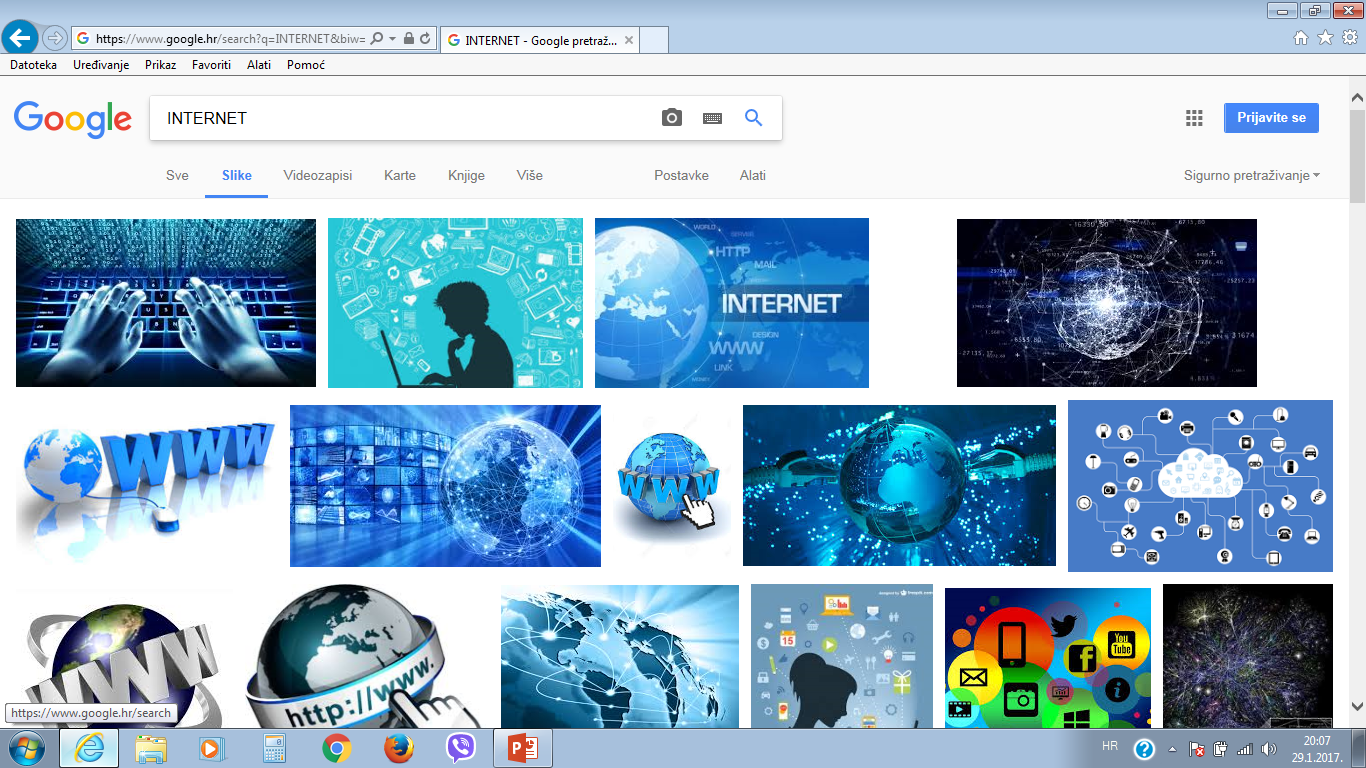